Postgraduate Study with German at University of Galway
Dr. Deirdre Byrnes
March 25th, 2024
1
What courses are available?
MA PROGRAMMES
MA Translation Studies (MA-TRS)

MA Languages with Business (MA-LWB)

MA International Contemporary Literatures and Media (MA-ICLM)

Structured Research Masters (German)

PHD 
Structured PhD
2
MA Translation Studies
https://www.universityofgalway.ie/courses/taught-postgraduate-courses/translation-studies.html

Contact: Dr. Máire-Áine Ni Mhainnín
Email: mary.mannion@universityofgalway.ie
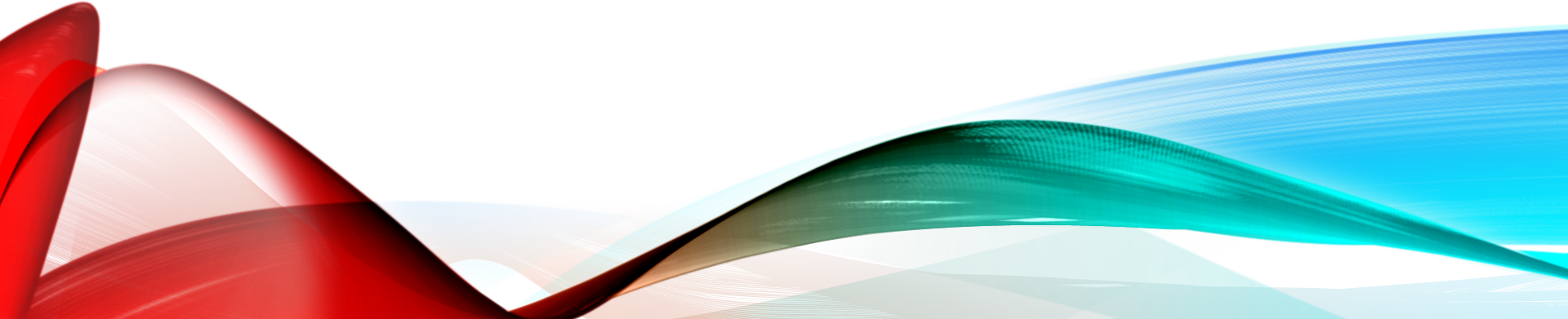 3
MA Languages with Business
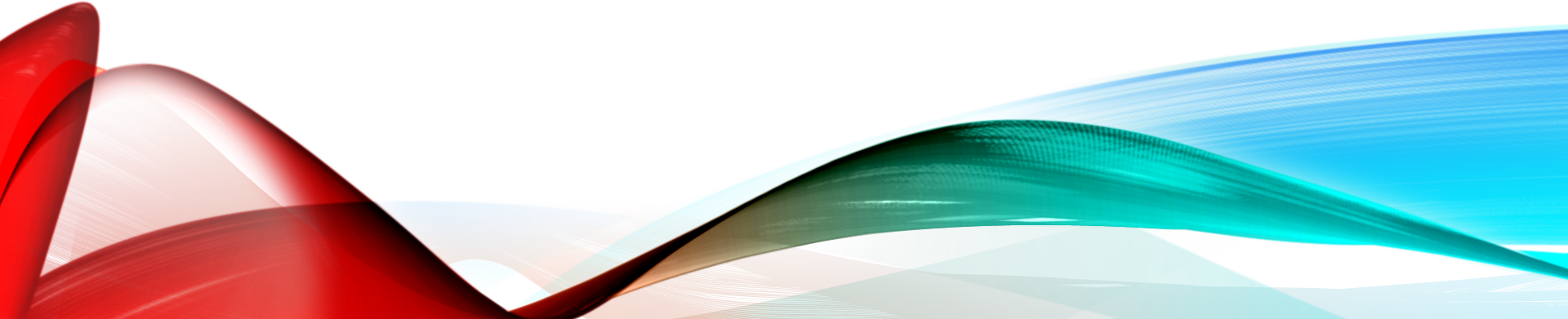 https://www.universityofgalway.ie/courses/taught-postgraduate-courses/languages-with-business.html

Contact: Dr. Catherine EmersonEmail: catherine.emerson@universityofgalway.ie
4
MA International Contemporary Literatures and Media
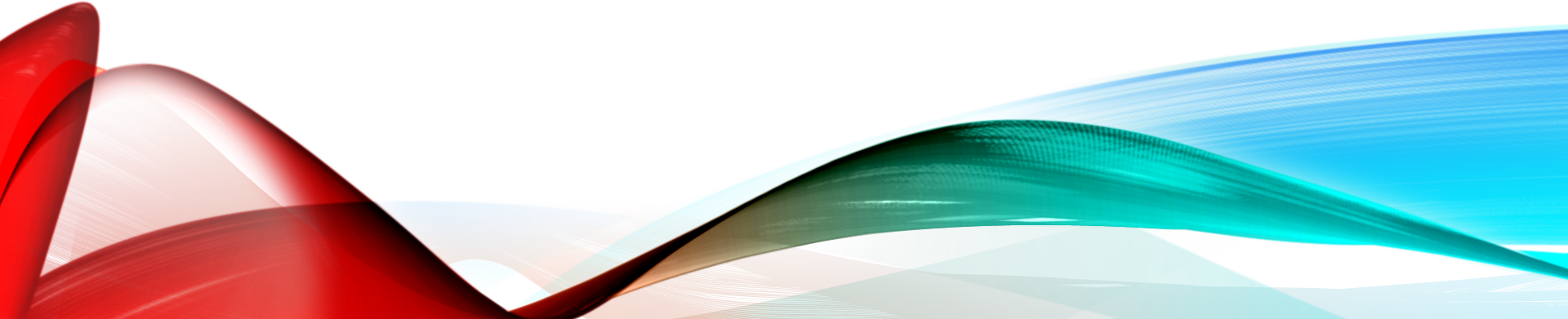 https://www.universityofgalway.ie/courses/taught-postgraduate-courses/international-contemporary-literatures-media.html

Contact: Dr. Tina-Karen PusseEmail: tina-karen.pusse@universityofgalway.ie
5
Structured Research Masters (German)
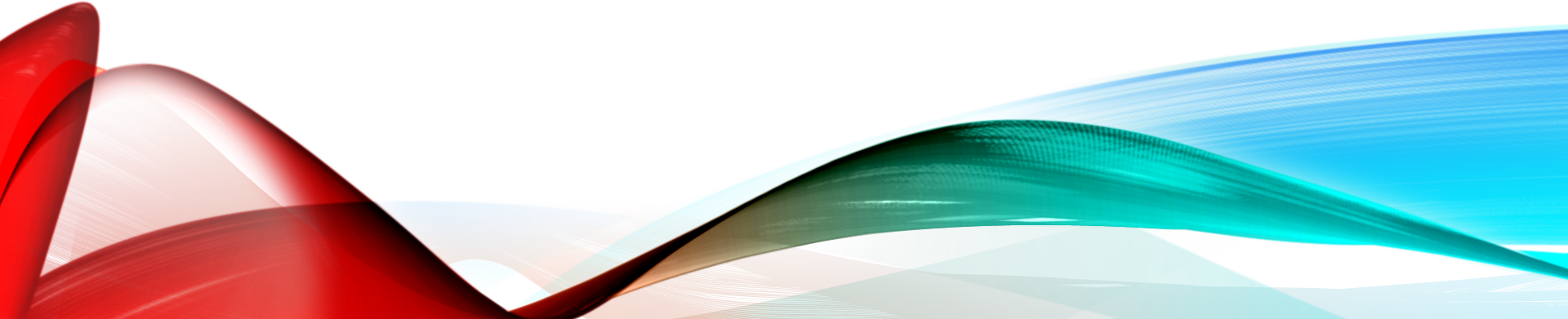 https://www.universityofgalway.ie/courses/research-postgraduate-programmes/structured-phd/german-structured-masters.html

Contact: Dr. Deirdre ByrnesEmail: deirdre.byrnes@universityofgalway.ie
6
Structured PhD  (German)
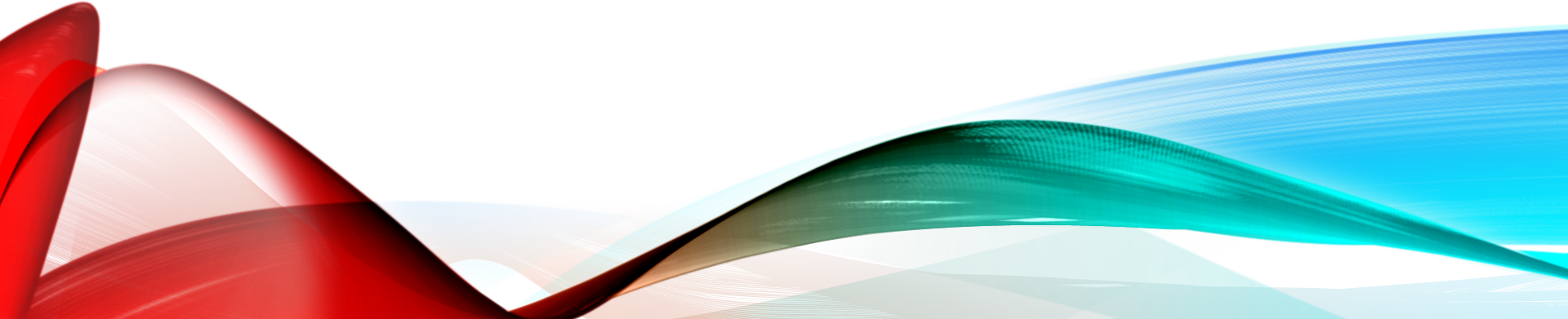 https://www.universityofgalway.ie/courses/research-postgraduate-programmes/structured-phd/german.html

Contact: Dr. Deirdre ByrnesEmail: deirdre.byrnes@universityofgalway.ie
7
Scholarships and Funding
https://www.universityofgalway.ie/postgraduate_scholarships/

Taught Master’s Postgraduate Scholarship
First Class Honours

1500 euro


PHD Scholarships
https://www.universityofgalway.ie/colleges-and-schools/arts-social-sciences-and-celtic-studies/phd-research-degrees/scholarships/
8